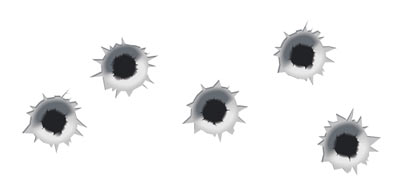 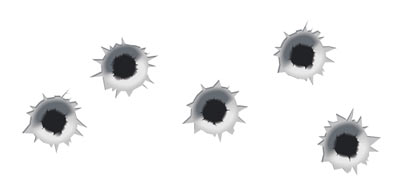 Shootout!
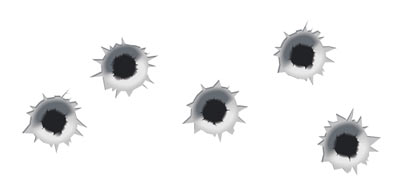 Square and Square Roots
Correct Answer = 1pt
Fastest! = 1pt
Ready?
Go!
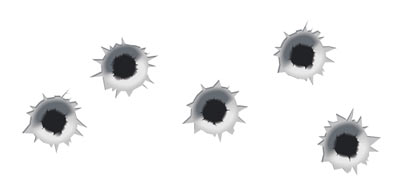 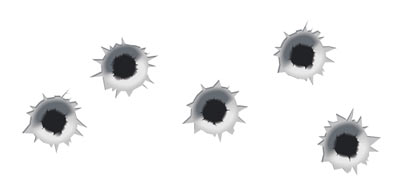 9
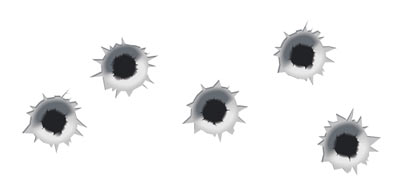 Ready?
Go!
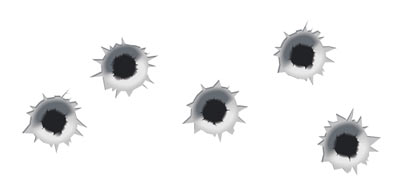 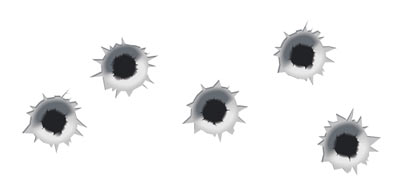 3
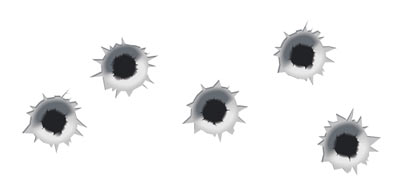 Ready?
Go!
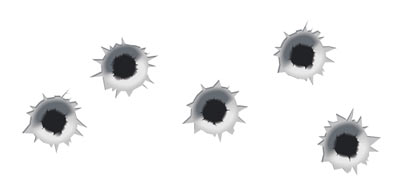 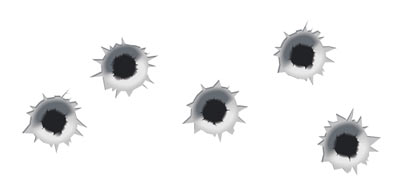 25
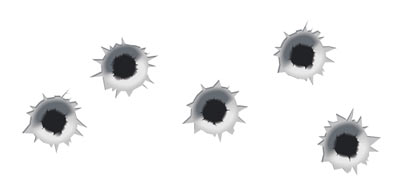 Ready?
Go!
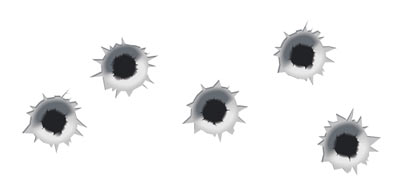 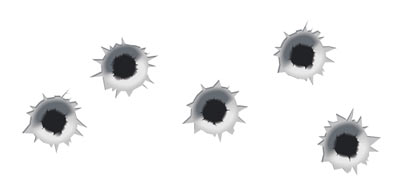 6
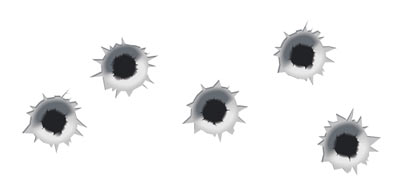 Ready?
Go!
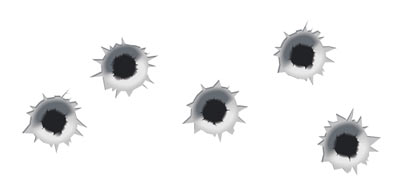 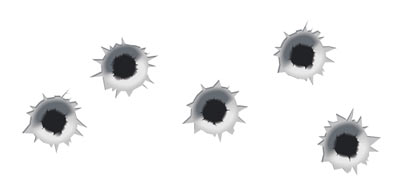 49
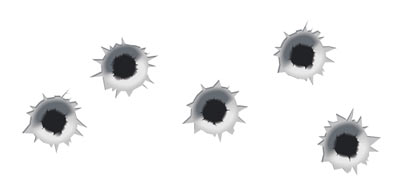 Ready?
Go!
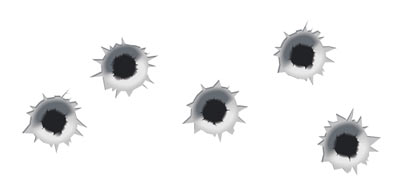 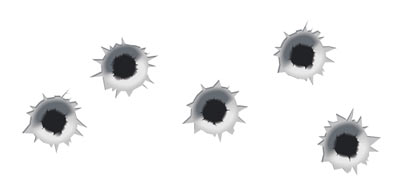 2
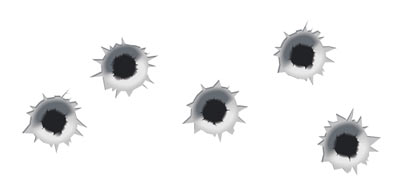 Ready?
Go!
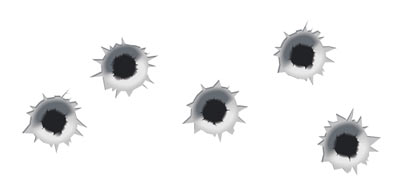 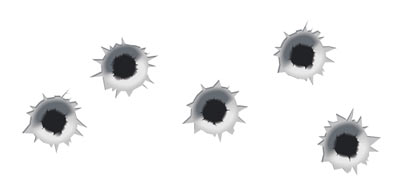 81
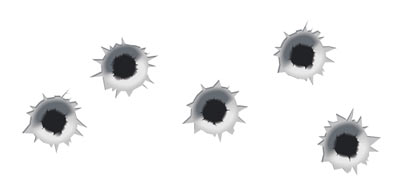 Ready?
Go!
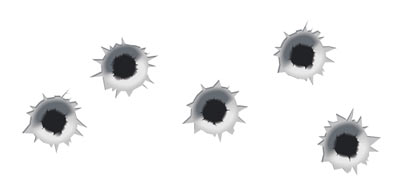 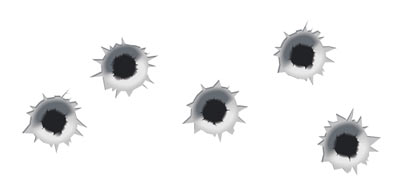 10
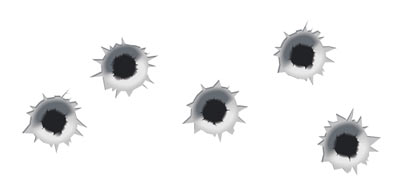 Ready?
Go!
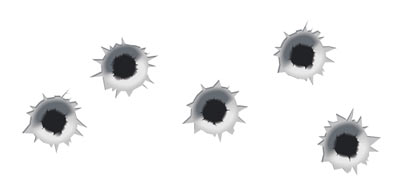 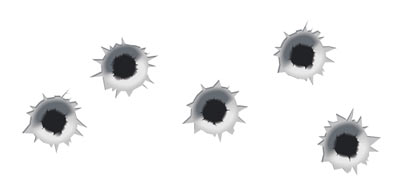 64
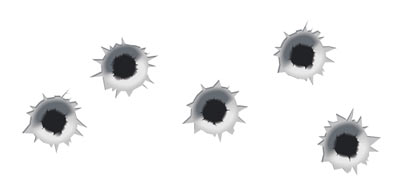 Ready?
Go!
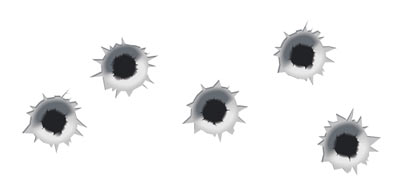 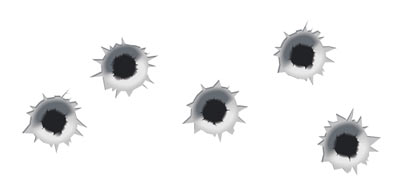 1
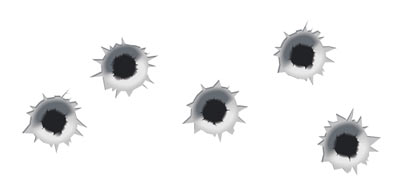 Ready?
Go!
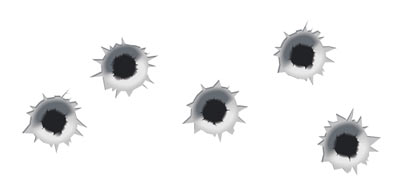 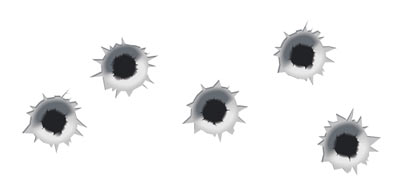 144
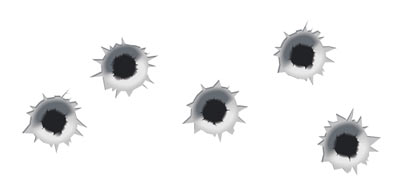 Ready?
Go!
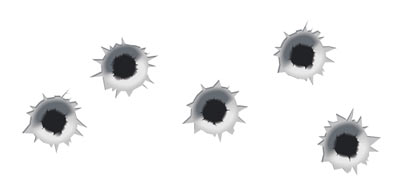 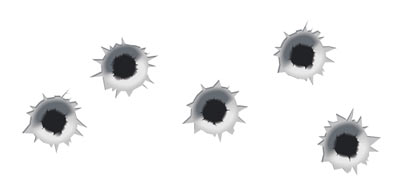 7
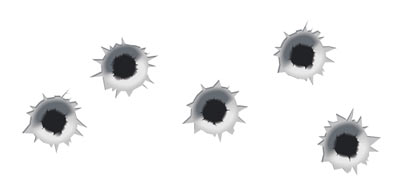 Ready?
Go!
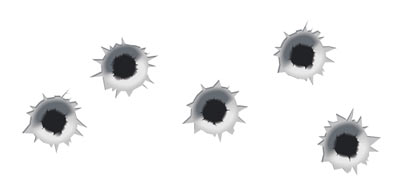 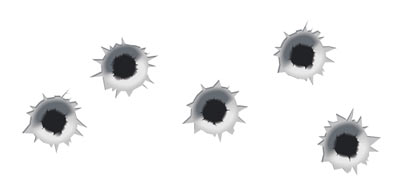 5
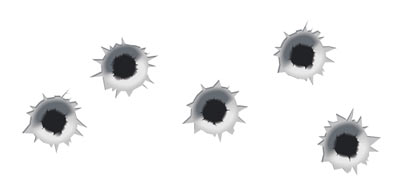 Ready?
Go!
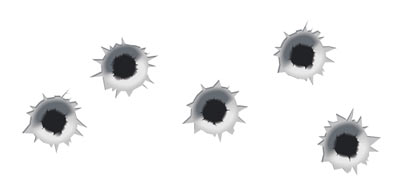 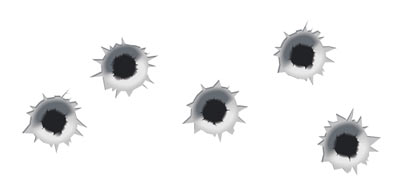 12
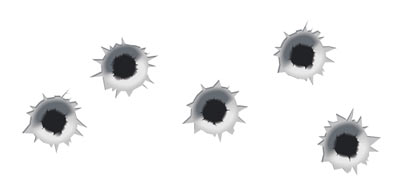 Ready?
Go!
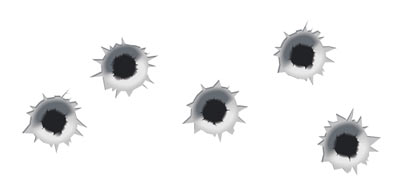 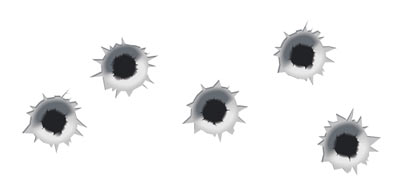 4
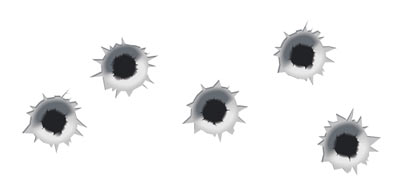 Ready?
Go!
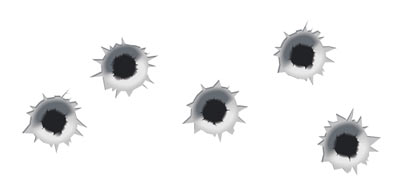 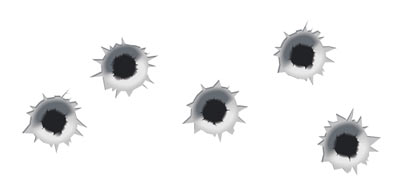 9
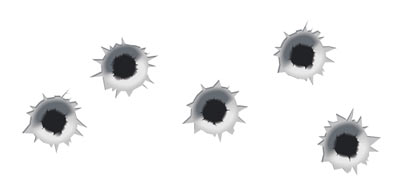 Ready?
Go!
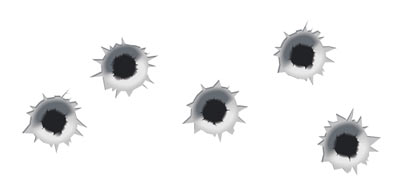 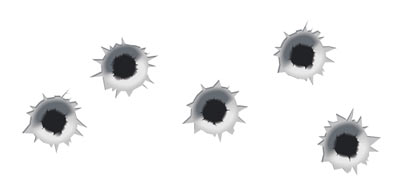 11
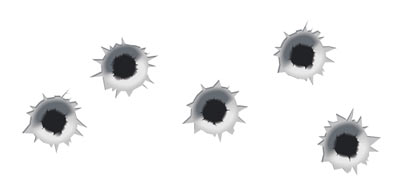 Ready?
Go!
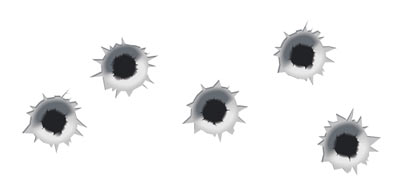 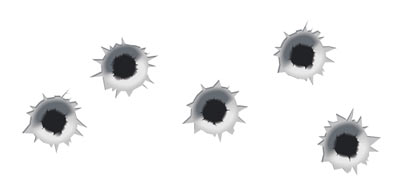 8
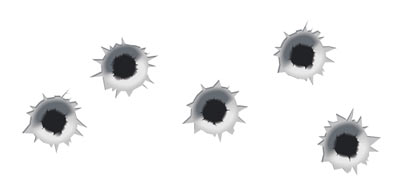